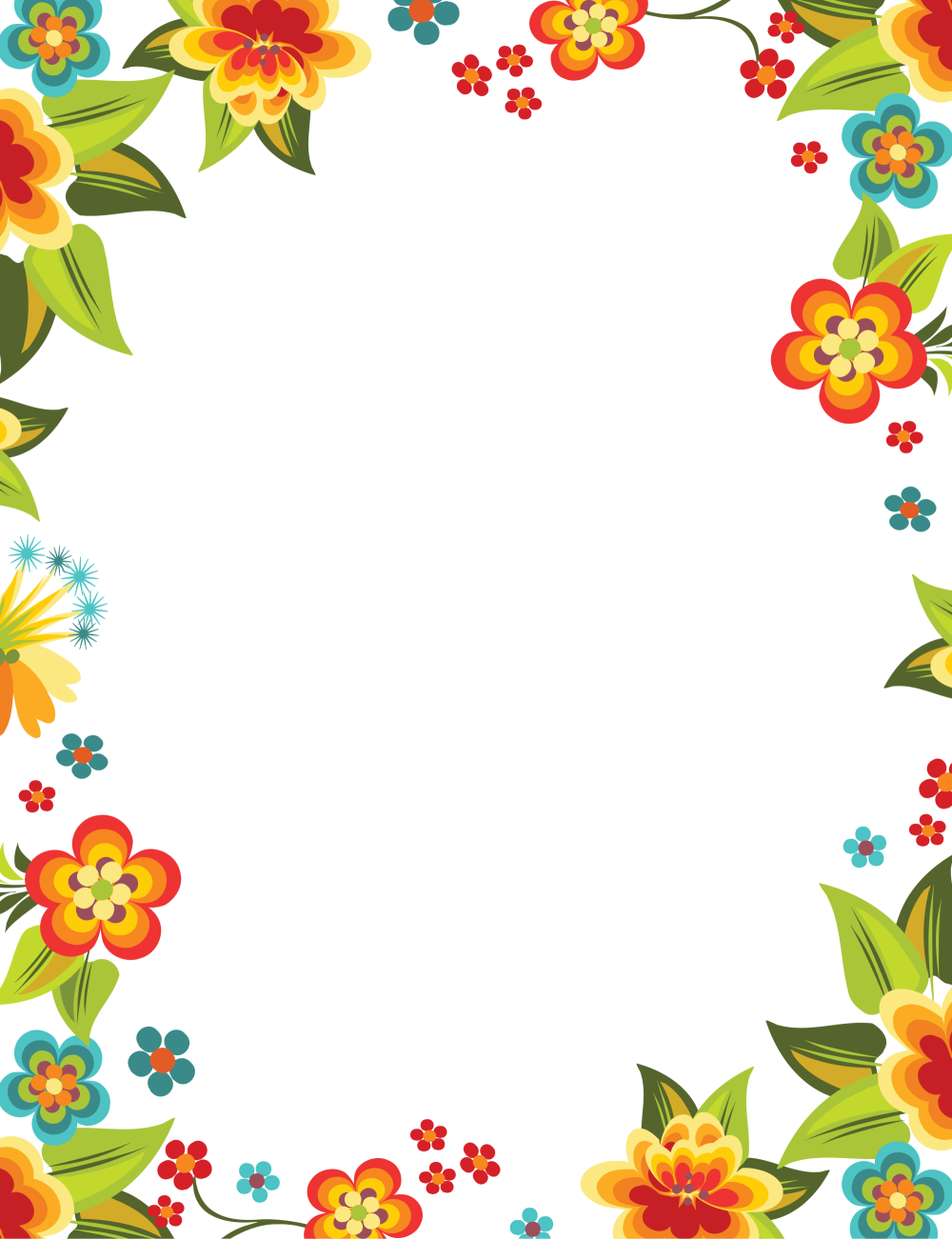 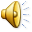 Урок русского языка 2  класс
Учитель: Метлякова Н.Р
                                                 МБОУ СОШ №10 г.Воткинска УР
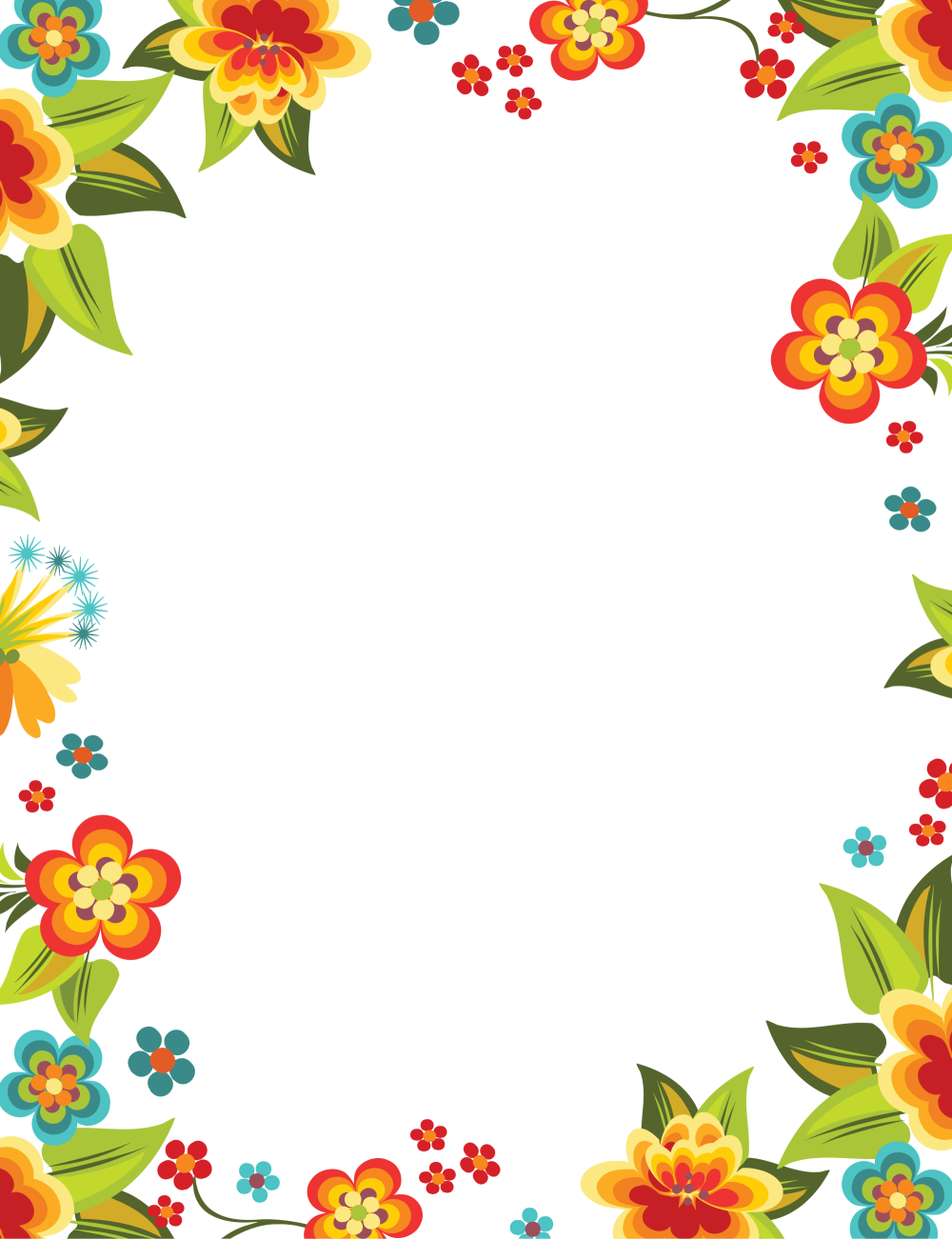 ЗАПОМНИ !
В сочетаниях жи - ши
Только и всегда пиши!
В сочетаниях ча – ща
Пишем только букву а.
В сочетаниях чу – щу
Пишут только букву у.
Минутка чистописания.
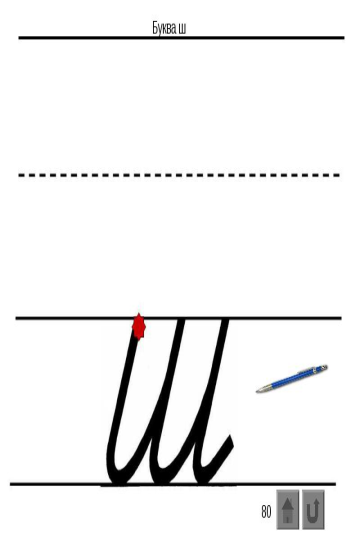 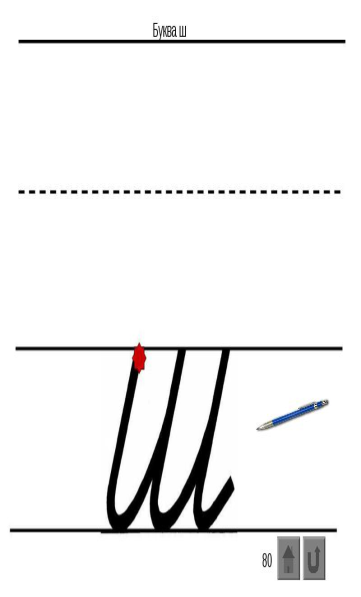 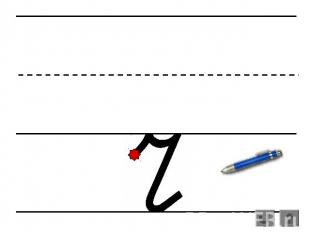 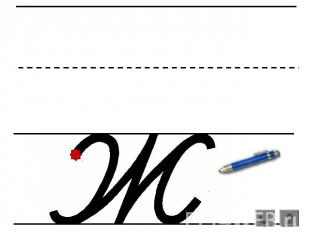 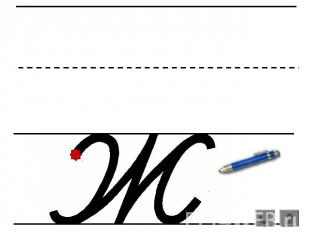 ,              /      ,     /      /
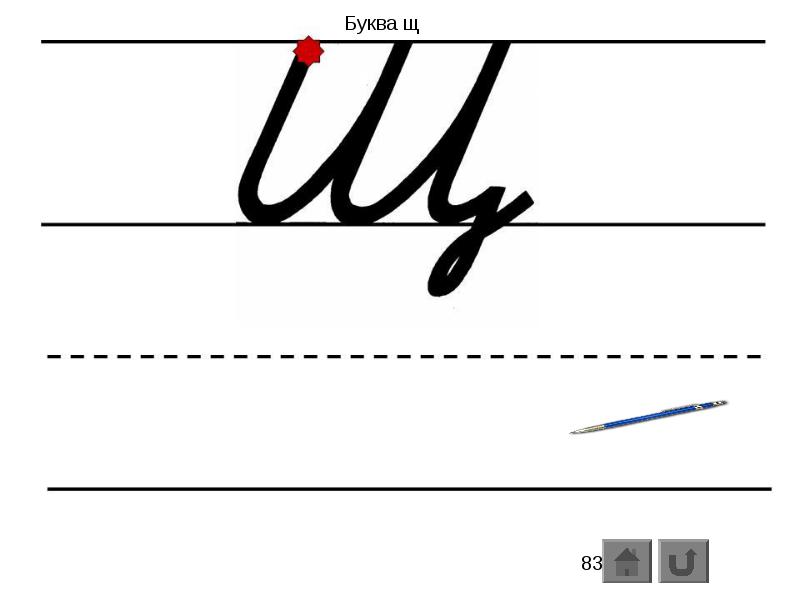 ЯРМАРКА - массовая продажа товаров, часто с различными увеселениями.
Ярмарка – шумная, веселая.
На площади выступают скоморохи, веселит народ Петрушка.
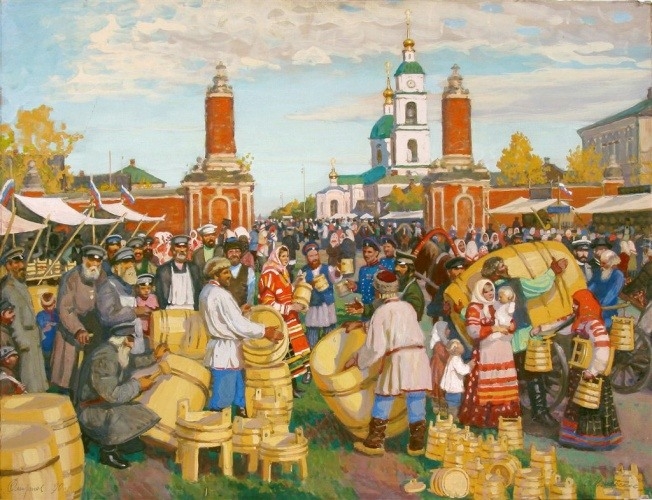 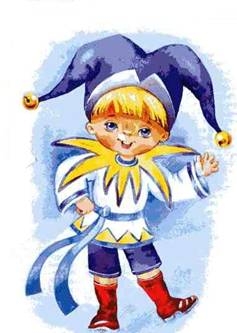 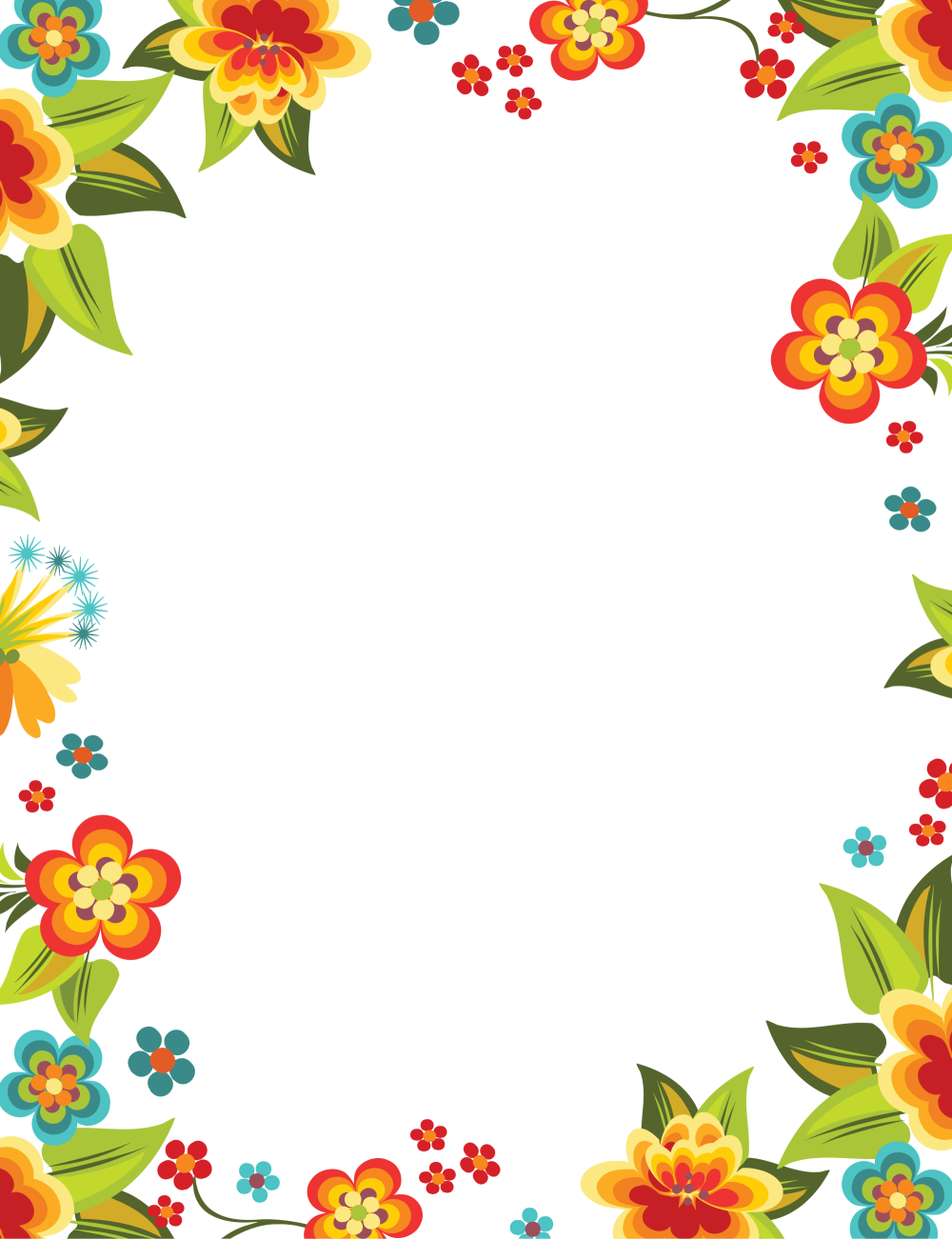 Лавка сочетаний
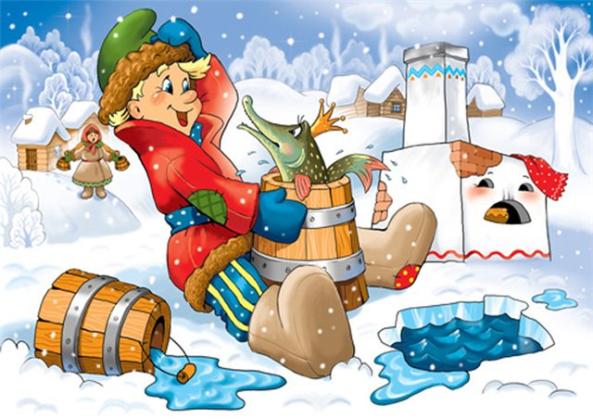 По щ   чьему веленью, по моему хотенью 
хоч   , чтобы …
ю
ю
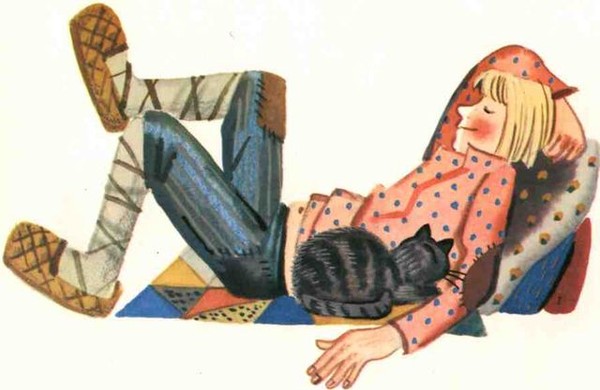 По щ   чьему веленью, по моему хотенью 
хоч   , чтобы …
у
ю
у
ю
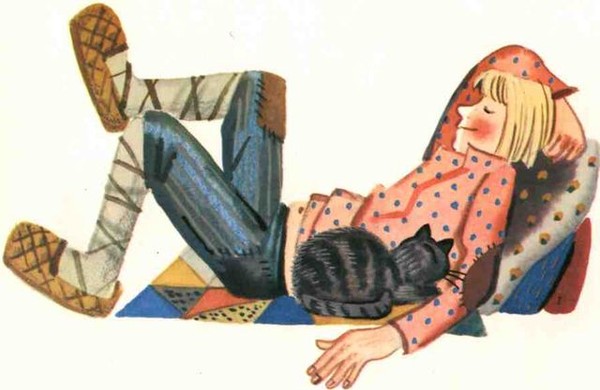 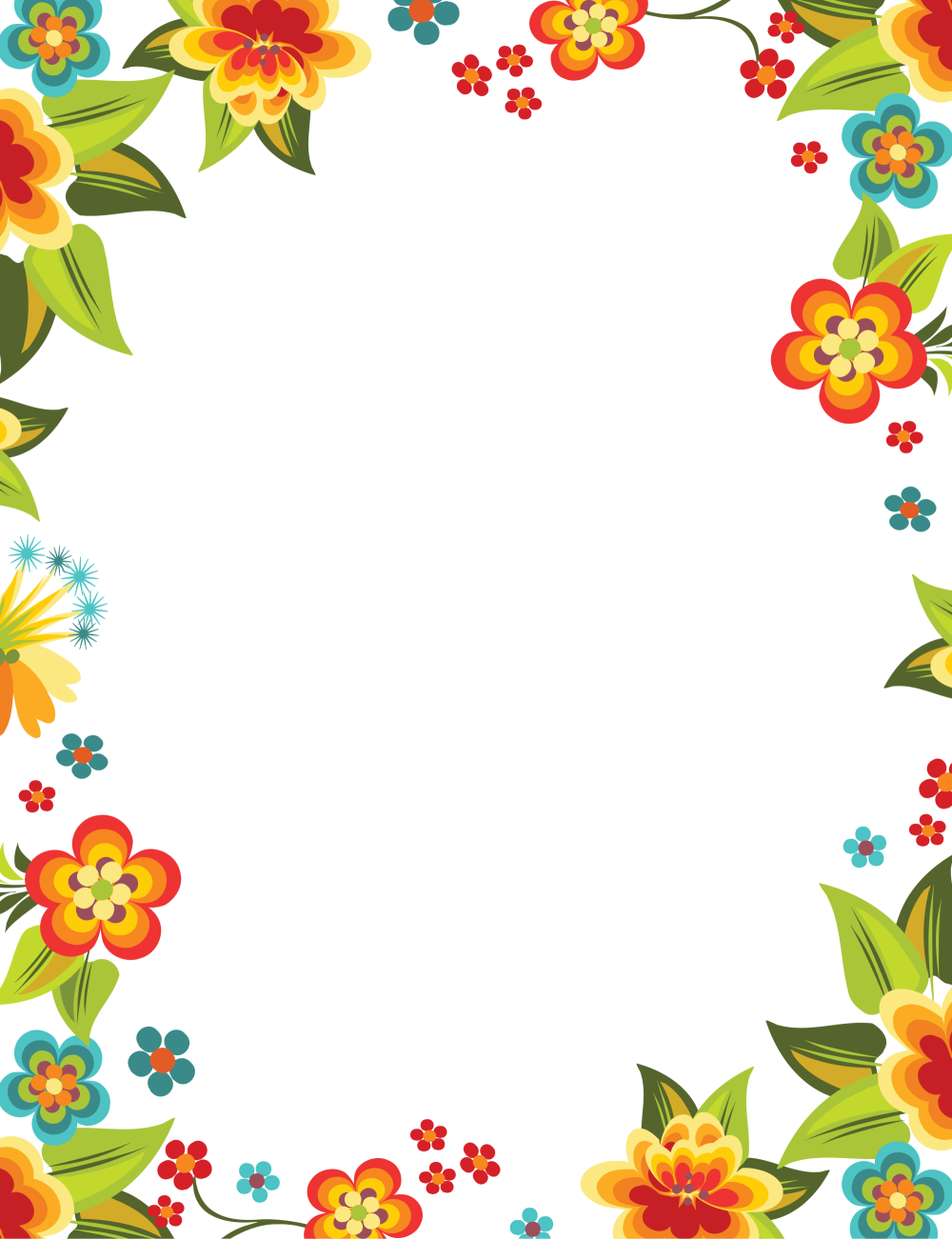 ЛАВКА ИСПРАВЛЕНИЙ
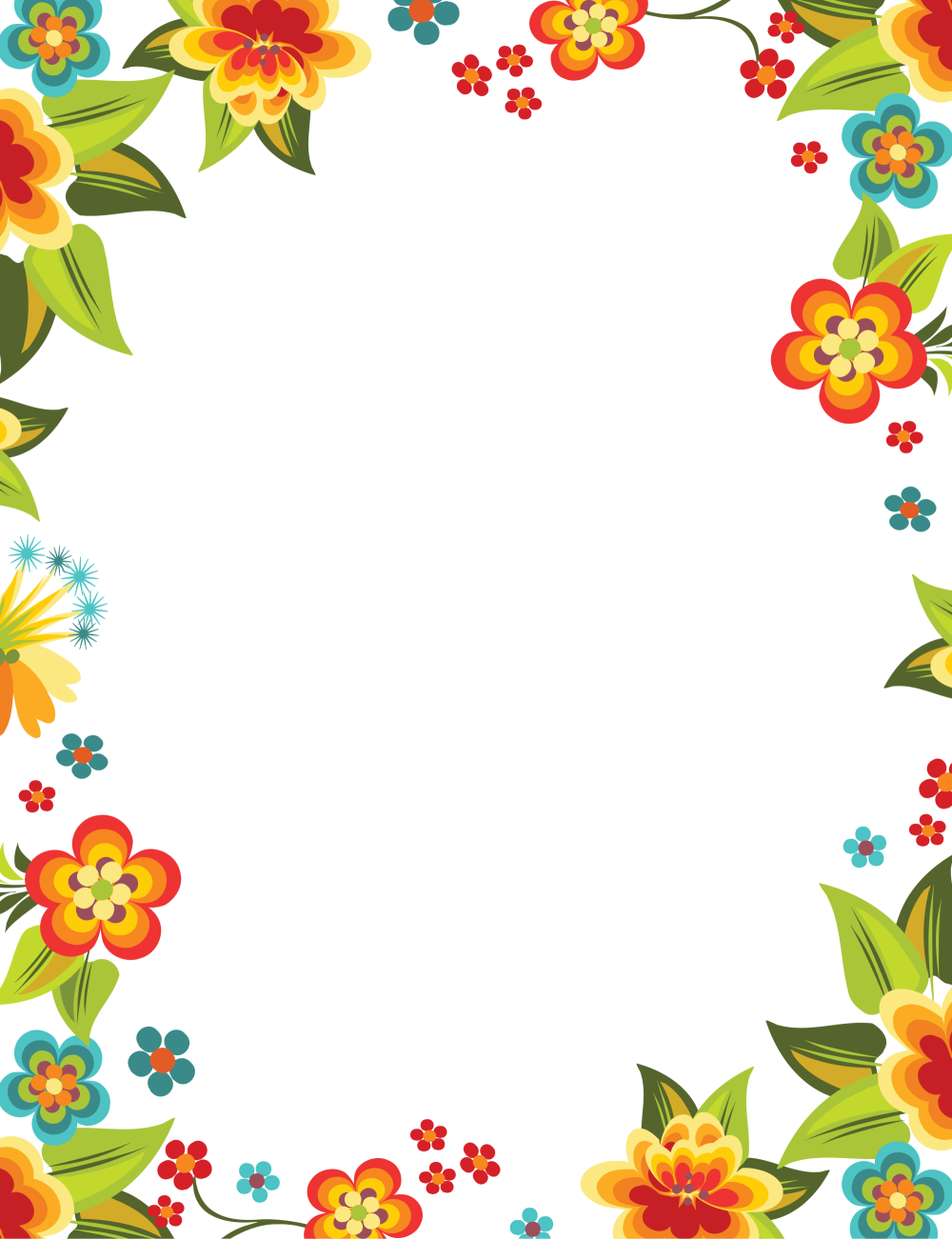 ЛАВКА ИСПРАВЛЕНИЙ
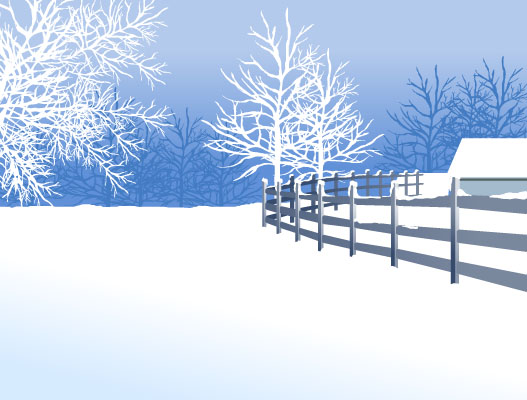 Встал Емеля, потянулся.Раз нагнулся, два нагнулся.Руки в стороны развёл,За водою не пошёл.Сел Емеля на печиСтал грамматику учить.
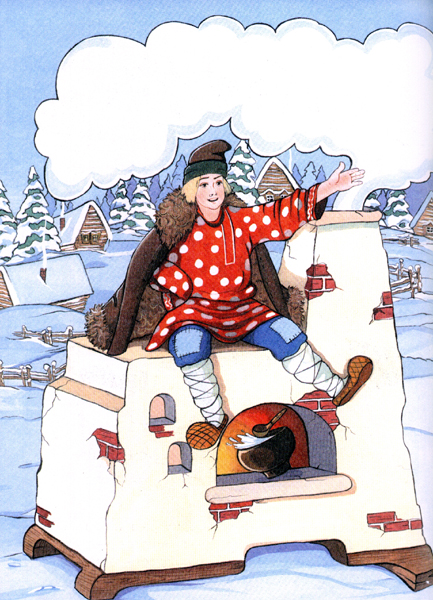 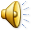 Лавка хитрых вопросов
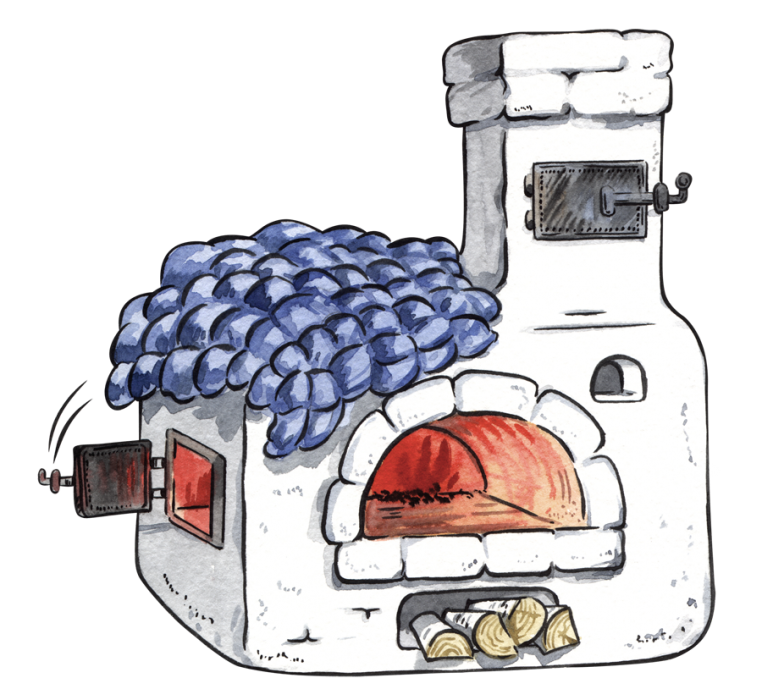 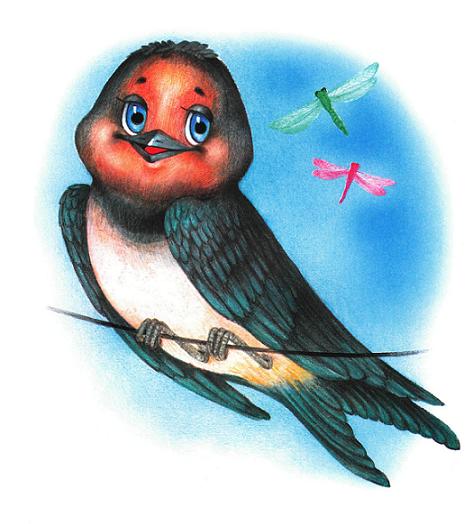 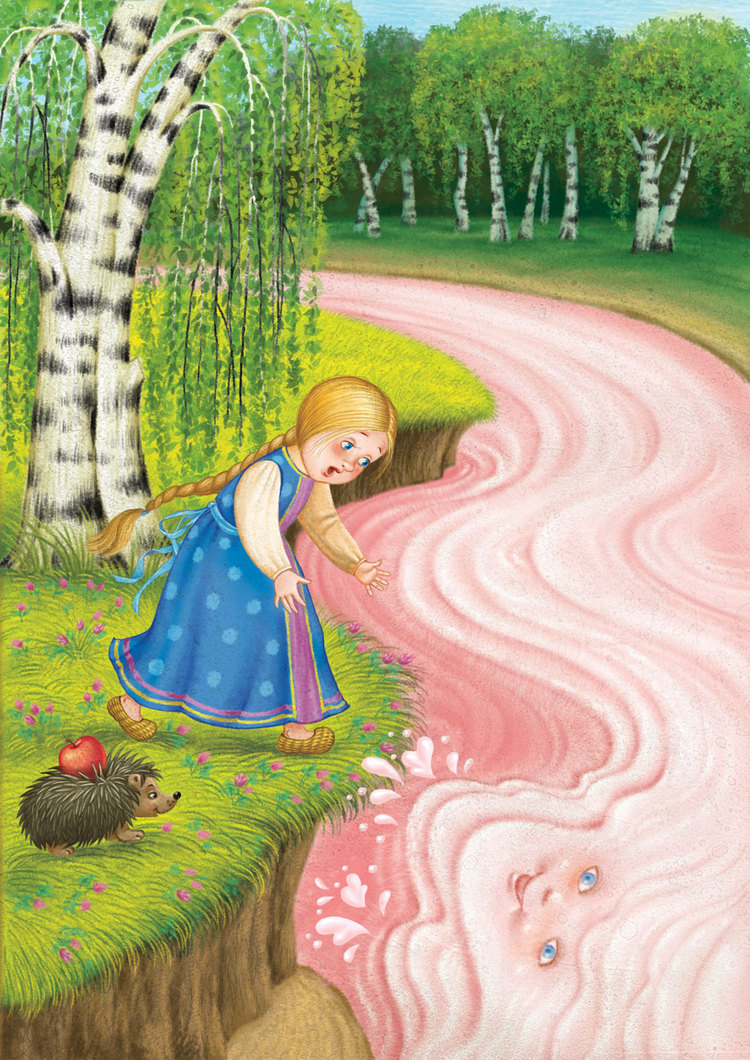 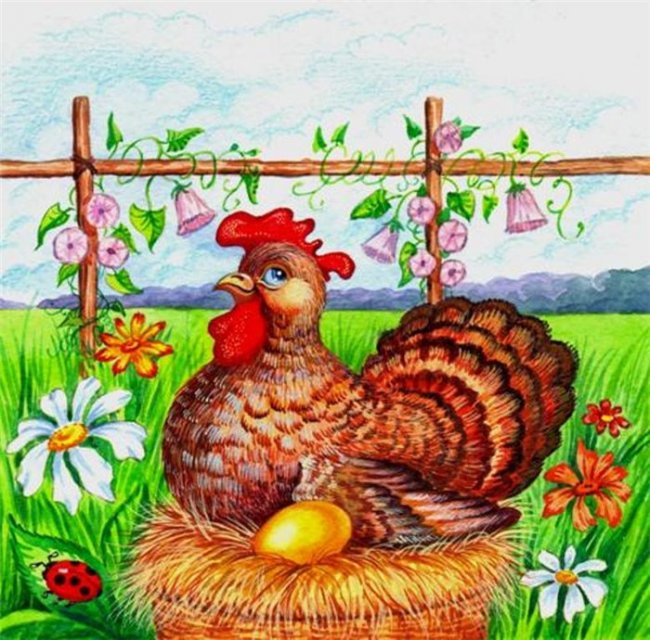 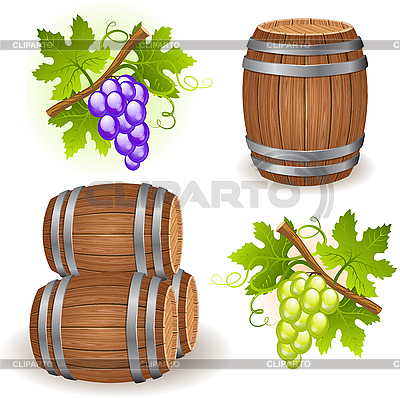 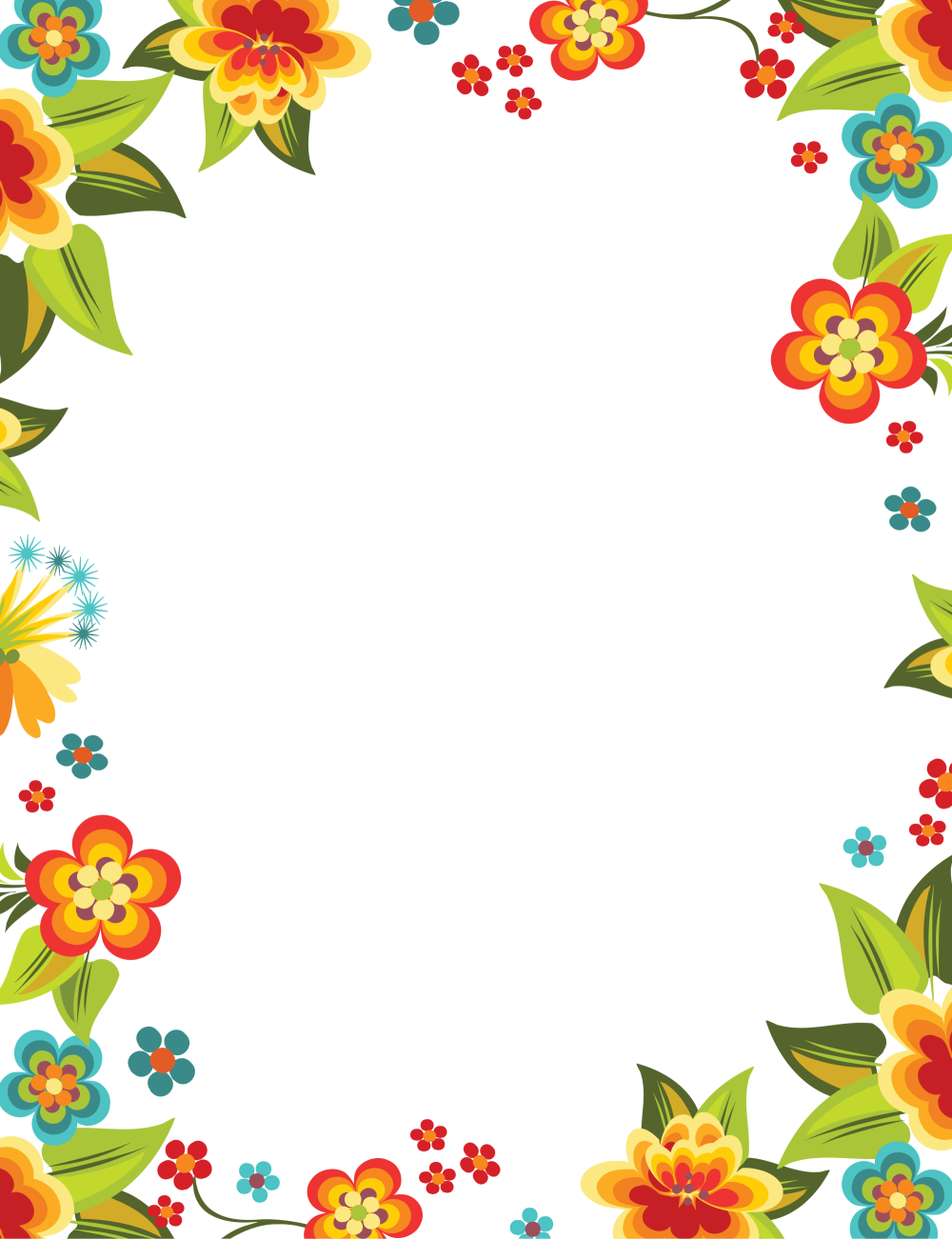 Лавка собираний
Дружно – не грузно,
а врозь – хоть брось.
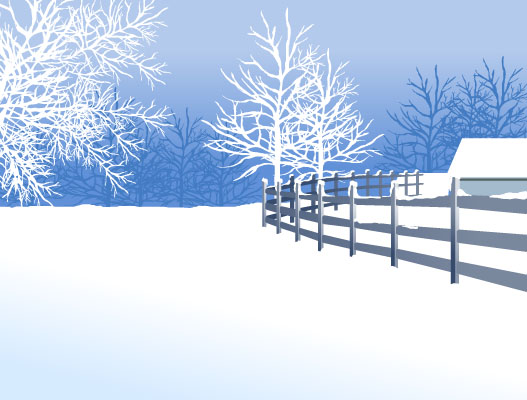 Сегодня на уроке у меня получилось …





Сегодня на уроке я испытывал затруднения, когда …